Iteration:WHILE Loop
Damian Gordon
WHILE Loop
Consider the problem of searching for an entry in a phone book with only SELECTION:
WHILE Loop
Get first entry;
IF (this is the correct entry) 
	  THEN write down phone number;
	  ELSE get next entry;
	     IF (this is the correct entry)
		       THEN write done entry;
		       ELSE get next entry;
			  IF (this is the correct entry)
				……………
WHILE Loop
We may rewrite this using a WHILE Loop:
WHILE Loop
Get first entry;
Call this entry N;
WHILE (N is NOT the required entry)
  DO Get next entry;
	   Call this entry N;
ENDWHILE;
WHILE Loop
PROGRAM SearchForEntry:
  Get first entry;
  Call this entry N;
  WHILE (N is NOT the required entry)
    DO Get next entry;
	     Call this entry N;
  ENDWHILE;
END.
WHILE Loop
Or, in general:

WHILE (<CONDITION>)
   DO <Statements>;
ENDWHILE;
WHILE Loop
So let’s say we want to express the following algorithm:
Print out the numbers from 1 to 5
WHILE Loop
PROGRAM Print1to5:
    A <- 1;
    WHILE (A != 6)
    DO  Print A;
        A <- A + 1;
    ENDWHILE;
END.
WHILE Loop
START
A = 1
A = A + 1
Is A==6?
No
Print A
Yes
END
WHILE Loop
So let’s say we want to express the following algorithm:
Add up the numbers 1 to 5 and print out the result
WHILE Loop
PROGRAM PrintSum1to5:
    Total <- 0;
    A <- 1;
    WHILE (A != 6)
    DO  Total <- Total + A;
        A <- A + 1;
    ENDWHILE;
    Print Total;
END.
WHILE Loop
So let’s say we want to express the following algorithm:
Calculate the factorial of any value
WHILE Loop
So let’s say we want to express the following algorithm:
Calculate the factorial of any value
Remember:
5! = 5*4*3*2*1

7! = 7*6 *5*4*3*2*1

N! = N*(N-1)*(N-2)*…*2*1
WHILE Loop
PROGRAM Factorial:
    Get Value; 
    Total <- 1;
    WHILE (Value != 0)
    DO  Total <- Value * Total;
        Value <- Value - 1;
    ENDWHILE;
    Print Total;
END.
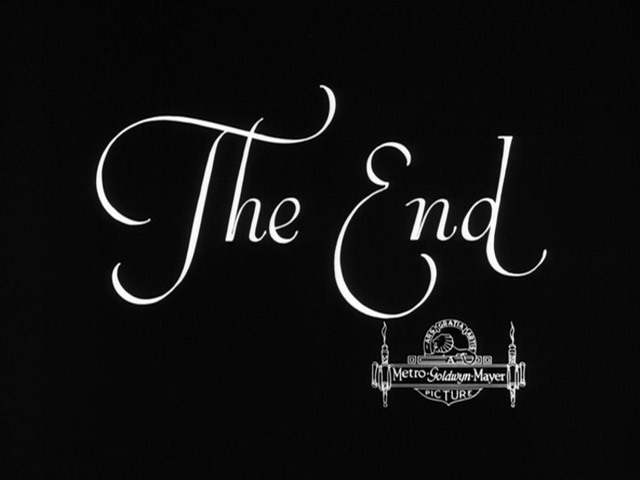 etc.